The Business Opportunity for Hosted Communication and Collaboration in the SMB market
Solution overview
End Customer Experiences HMC 4.0 and 4.5
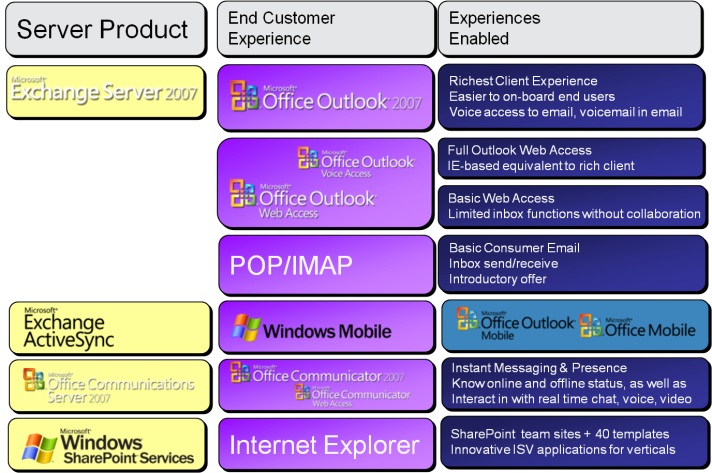 Sell With Business: Delivering the Business Services Revenue Roadmap
Over half of all Hosted Exchange customers plan to add at least one additional service
30% will add two or more
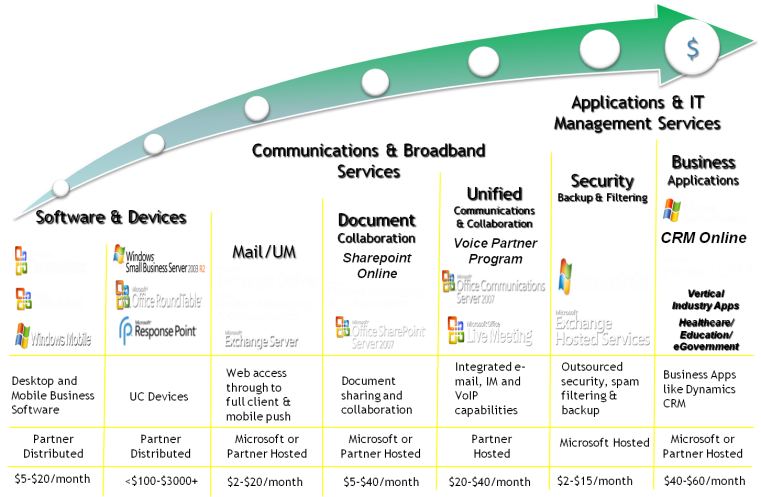 Business Opportunities
Hosting helps you save your customers money
All companies – small and large – need to get more out of IT 
With smaller IT investments budgets
The flexibility to scale IT up and down 
With less risk but high security and privacy
Hosting is a great way to buy, deploy and consume IT solutions because it offers
Pay-as-you-go cost structure (per user per month)
No large upfront IT investment
Managed by professionals with resources needed
Flexibility to add/remove users/applications to exactly fit the business needs
Hosted Exchange Business Email Opportunity (EMEA)
Source: Edge Strategies, 2005- 2008.
Adopters: 40% of SMB Companies expressed an interest in adopting Hosted Messaging and Collaboration at some price. (495k companies, 6.1m mailboxes)
Example: German SMB Population
Best Candidate* Opportunity: 16% (197k companies, 1.4m mailboxes) Willing to pay 15 € and would consider adopting within 12 months.
Short Term Opportunity: 2% (19k companies, 828k mailboxes) Willing to pay 7.50 € or more and consider adopting within 12 months.
Mid Term Opportunity: 6% (80k companies, 1.4m mailboxes) Willing to pay 7.50 € or more and consider adopting in a 12-24 months time frame.
Long Term Opportunity: 3% (40k companies, 281k mailboxes) Willing to pay 7.50 € or more and consider adopting in a time frame beyond 24 months.
Additional Potential Opportunity: 16% (203k companies, 2.7m mailboxes) Would consider adopting at a low price (2.50 - 5 €), or would not consider adopting but scored high on at least two dimensions of the Edge Messaging & Collaboration Needs segmentation matrix (see slides below).
Source: Edge Strategies Primary research done in 12 countries in EMEA.
Non-Candidates: 57% Did not indicate a willingness to adopt.
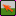 Korea
About ~17 % of SMB Companies ( 3-150 employees) are moving toward on- line versus on-premise as their primary computing environment. Majority expect a split ( hybrid) environment with both Hosted and On-Premise for the long term.
20% believe they would definitely benefit from HMC after the detailed description of HMC was presented to them. Another 45% believed they would probably benefit but will need to be
8% of small companies and 12 % of medium companies indicated a willingness to pay US $15 Per User Per Month (15,550 KRW) for full HMC email which included PUSH email, and the other features of HMC 3.5 WITHIN a YEAR. 29% overall would consider adopting in 2-3 years. We are not, however, recommending the 15,550 price point. This is only used as way to determine highest level of interest.
Many business were also interested in specific capabilities of HMC 4.5 /UC. VOIP and Hosted CRM were most desired as individual services. Business class IM is also of interest to mid-sized companies.	
10% of small and 9 % of medium companies would consider the full package of UC services for US $50 (52,000 KRW) or more per user per month (Best Candidates).
Korea: 10% of SMB Companies in Korea are interested In considering HMC within the next year at $US 15.
Overall, 10% of SMB companies in Korea qualify as best candidates for Hosted Exchange over the next several years – these are the first firms to adopt.
 8% of Small
 12% of Medium
The best candidates for Hosted Exchange are defined as likely to consider Hosted Exchange for $15 or more per user per month, and likely to consider switching in 1 year or less.
Would consider 
Hosted Exchange at…
Base: Not already using Hosted Exchange
Timeframe for switching to
Hosted Exchange
Base: Willing to consider Hosted Exchange
Best Candidates for
Hosted Exchange
Possible Candidates have many reasons for exclusion from the “Best Candidate” category. Price, time frame, existing infrastructure, anticipated future growth, and lack of clarity on the value proposition are key factors.
DRAFT
China
36% of small and 28% of mid-sized business represent a significant opportunity for hosted messaging and collaboration and communication services and applications.
With respect to Hosted Exchange in particular, over half would consider or evaluate Hosted Exchange in the next few years.
 13% of companies qualify as “Best Candidates” for Hosted Exchange (potentially interested in adopting at equivalent of us $10 within 2 years).
11% of Small companies with 1-50 employees
14% of Medium companies with 51 or more employees
Characteristics of “Best Candidates” include
Likely to be using POP email account
Growth Oriented
Part of work force is Mobile - Outside Sales and Customer Service
Best Industries are: Hospitality & Travel, IT, and Media and Manufacturing
Interested in Unified Communications is still at early stage, 
Strong interest (29% of small, 25% of medium) expressed in CRM 
Strong interest – for small companies – in Mobile office (24%).
First choice for hosted applications provider is either the mobile phone company (34% of small, 29% of medium) or a specialized hostedd app provider (29% of small, 30% of medium).
China: The best candidates for Hosted Exchange are defined as likely to consider Hosted Exchange for $10 or more per user per month, and likely to switch within 2 years.
Overall, 13% of companies qualify as best candidates for Hosted Exchange over the next several years. 38% are possible candidates if price were lower and / or a longer time frame is considered.
 11% of Small
 14% of Medium
Would consider 
Hosted Exchange at…
Base: Not already using Hosted Exchange
Timeframe for switching to
Hosted Exchange
Base: Willing to consider Hosted Exchange
Best Candidates for
Hosted Exchange
Possible Candidates have many reasons for exclusion from the “Best Candidate” category. Price, time frame, existing infrastructure, anticipated future growth, and lack of clarity on the value proposition are key factors.
India
Over half of all companies agree that they could benefit from the capabilities of Hosted Exchange 
13% of companies qualify as “Best Candidates” for Hosted Exchange
Interested in adopting at equivalent of us $10 within 2 years.
15% of Small companies with 1-24PCs
 9% of Medium companies with 25 – 250 PCs
Characteristics of “Best Candidates” include
Likely to be using POP email account if smaller, or older exchange server if larger
Growth Oriented
Part of work force is Mobile - Outside Sales and Customer Service
Best Industries are: 
Import/Export, Manufacturing, IT and to some extent, Retail
Strong interest (48%) is expressed in both VOIP 
Including integrated voice applications which included Click-to-call from address book)
5% of smaller, and 20% of mid-sized, business would consider paying over $50 US per user for a complete package of Hosted Services including VOIP, but we believe that they would not require this complete package for all of their employees.
Strong interest in Hosted CRM (61%) at some point in the future.
A larger percentage of companies are interested in individual UC components such as web conferencing, Business IM and Document Sharing /Collaboration./
India: The best candidates for Hosted Exchange are defined as likely to consider Hosted Exchange for $10 or more per user per month, and likely to switch in 2 years or less.
We then asked whether, given the price, whether they would might consider switching within two years or less in order to determine who and how many many were most interested.
Overall, 13% of companies qualify as best candidates for Hosted Exchange
 15% of Small
 9% of Medium
Would consider 
Hosted Exchange at…
Base: Not already using Hosted Exchange
Timeframe for switching to
Hosted Exchange
Base: Not already using Hosted Exchange
Best Candidates for
Hosted Exchange
LATAM
16% of companies qualify as best candidates for Hosted Exchange (potentially interested in adopting at equivalent of us $15 within approximately one year.
18% of Small
 12% of Medium
21% of companies in the three major metro areas agree that they could definitely benefit from having the capabilities of Hosted Exchange, and an additional 47%, feel that they would probably benefit. 
Interest levels are highest in Sao Paulo( 46^%) followed by Bogota (53%) and Mexico City (34%)
Characteristics of “Best Candidates” include
Likely to be using POP email account if smaller, or older exchange server if larger
Growth Oriented
Part of work force is Mobile - Outside Sales and Customer Service
Best industries adoptions are: Business Services , Manufacturing, Retail
Over 17% I of smaller, and over 22% of mid-sized business would consider paying over $50 US per user for a complete package of Hosted Services including VOIP.
The wireline service provider was first choice of over 40% of all companies. 
A substantial number of companies (~20%) would prefer Specialized Service Providers who has expertise in the particular applications of interest
LATAM: The “Best Candidates” for Hosted Exchange are defined as those who are likely to consider Hosted Exchange for $15 or more per user per month, and likely to consider switching in 1 year or less.
Overall, 16% of companies qualify as best candidates for Hosted Exchange
 18% of Small
 12% of Medium
Would consider 
Hosted Exchange at…
Base: All respondents
Timeframe for considering to
Hosted Exchange
Base: Likely to consider
Best Candidates for
Hosted Exchange
MEA Gulf
37% of small and 25% of mid-sized companies leaning toward increased use of Hosted Apps.
After describing the full HMC offer, but before considering cost, approximately 39% of SMB companies with (3-200 employees) indicated that their organizations would definitely benefit from having the capabilities available through HMC ( Hosted Exchange). 
Improved communication with customers, better customer service and then better collaboration and increased productivity are the benefits that customers would expect
40% of small and 29% of mid-sized companies would at least consider HMC at some time in the future at the $10 per user per month price point
“Best Candidates” for HMC 
Pay at least US $10 per month
14% would potentially adopt within a year.
20% of small and 18% of mid-sized companies based on a 2-year adoption
MEA/Gulf: The “Best Candidates” for Hosted Exchange are defined as likely to consider Hosted Exchange for $10 or more per user per month, and likely to switch in 2 years or less.
Overall, 20% of companies qualify as best candidates for Hosted Exchange - Companies willing to pay at least US $10 and purchase in less than 2 years.
 22% of Small
 18% of Medium
Would consider 
Hosted Exchange at…
Base: All respondents
Timeframe for switching to
Hosted Exchange
Base: All respondents
Best Candidates for
Hosted Exchange
Possible Candidates have many reasons for exclusion from the “Best Candidate” category. Price, Time Frame existing infrastructure, anticipated future growth and lack of clarity on the value proposition are key factors.
Hosted Exchange Business Email - Key Sales Drivers
47%
41%
49%
Best candidates have multiple needs. 68% prefer a single source for their HMC and mobility Solutions. This is particularly true for Best Candidates
Up Selling POP Users to Premium Business Email
Not all Consumer are just “Consumers”
10%(1) or 22.8M(2) of North American online adults run a business out of their home 
In the US, home-based businesses account for nearly half of all businesses(1) 
Although these consumers conduct business from their homes, they mainly opt for consumer-class services over more robust business tiers of landline voice, Internet, or wireless voice and data services. […] Consumer product strategists at these service providers are currently missing a lucrative opportunity with these high-earning, tech-loving consumers by not adequately addressing both their personal and business needs.(1)
Home Workers Buy telecom Services Like Consumer, Forrester Research, June 11, 2008
Service Providers’ Product Strategists Have Left The Home Worker Market Segment Untapped, Forrester Research, August 6, 2008
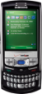 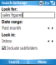 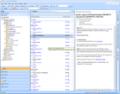 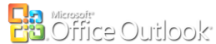 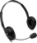 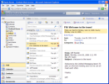 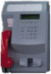 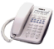 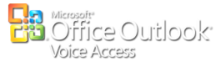 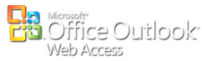 HMC Attached Services
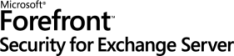 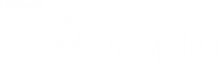 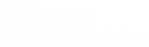 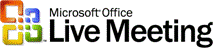 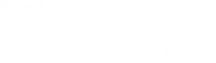 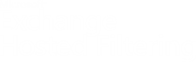 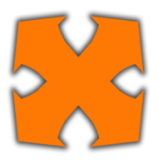 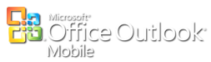 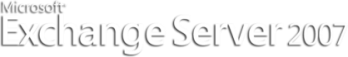 Business Opportunity - Mobile
Edge Strategies, Jan 2006. Sample: SMB (25% US, 25% Europe, 50% UK) with 50% 1-5, 25% 5-25 and 25% 26-100 employees.
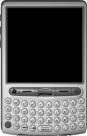 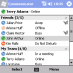 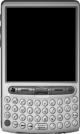 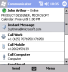 Microsoft Hosting is Mobile-Ready
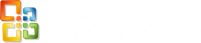 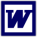 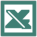 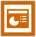 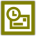 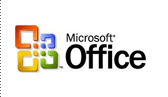 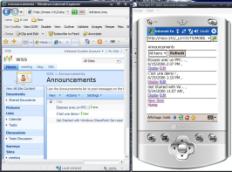 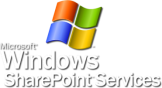 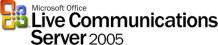 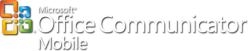 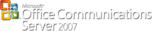 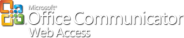 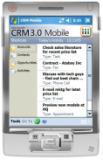 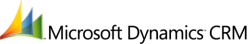 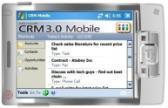 New features of Hosted Exchange 2007 + Windows Mobile 6
SharePoint Market Opportunity
Source: Edge Research
Going to Market with SharePoint – Business Solutions, not products
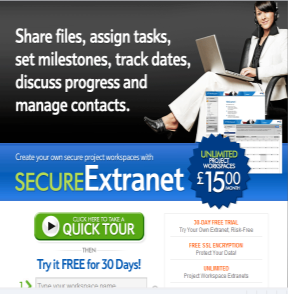 Intranet for your business
Project sites
Extranet: Stay in touch with customers and suppliers 
Publish and broadcast (blogs and wikis)
Running business operations cost-effectively (Application Templates)
Develop applications quickly (SharePoint Designer, ASP.NET, Visual Studio)
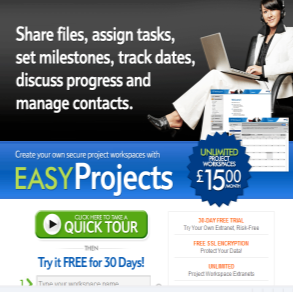 Helping Partners Succeed
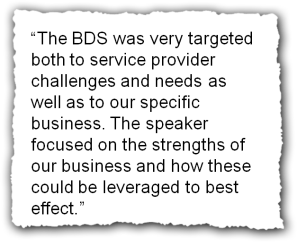 Helping Partners Succeed
Market research
Partner ecosystem
TAP Programs
ADS - Architecture & Design Session
BDS – Business Design Session
2-day workshop to (re)define offering and go-to-market, best practices, etc  action plan
HMC, ISV, WSS, CRM 
Sales Training
Best Practices
Outbound Sales Workshops
Silverlight demos
Go-To-Market Support
With Microsoft SMS&P in countries
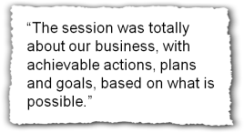 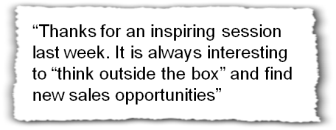 Outbound Sales Workshops and Resources
Outbound Sales Playbook
Sales Workshop
Results of MAPI up sell pilot
20% conversion POP users to MAPI using telesales agency
“How to” documented in Playbook 
Available to partners and through MSPP Hosting Competency



Contacts for b2balive are
Rutger Pekelharing +31 653 494 521|r.pekelharing@b2balive.eu
Raoul Kloppenborg +31 654 320 340 r.kloppenborg@b2balive.eu
Half day executive workshop:
Objective is build the high level business case and to achieve full buy-in from the executive team in a (larger) service provider for increased investment in outbound sales resources. 
US$ 4,500.
2 day outbound sales master class: 
Deliverables are 1) a detailed business and 2) a project plan for the service provider to execute.
Cost is US$ 7,500.
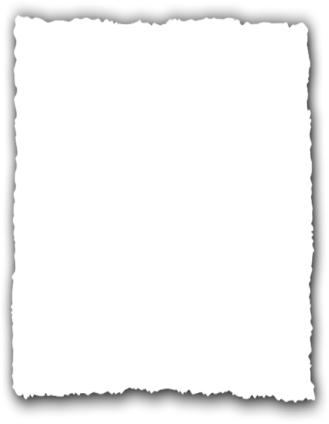 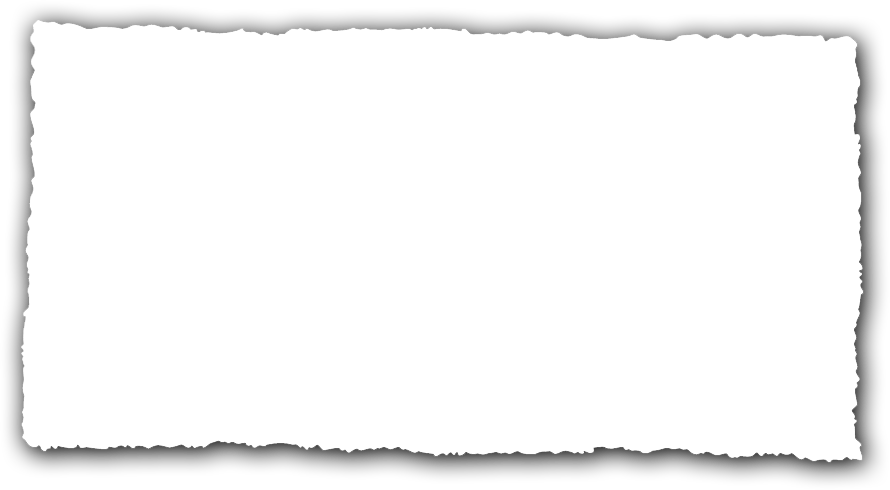 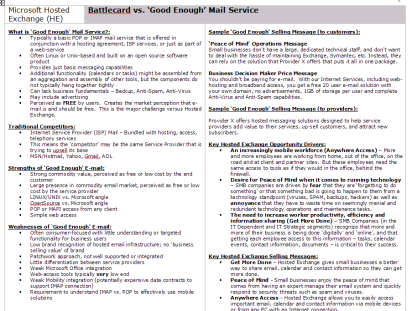 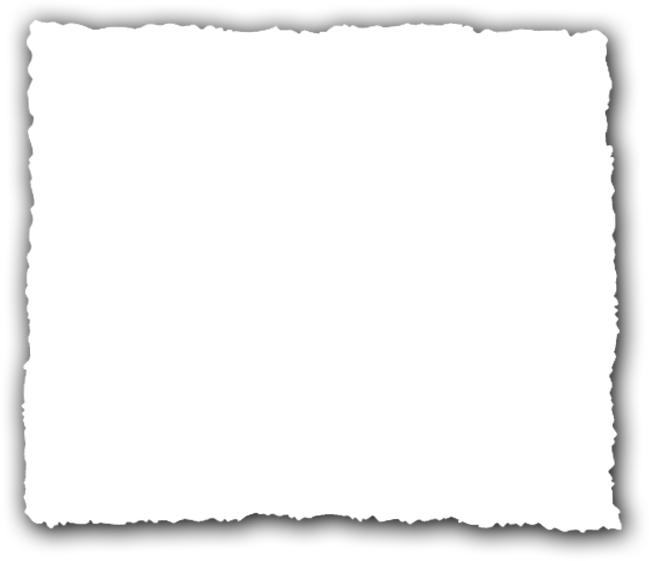 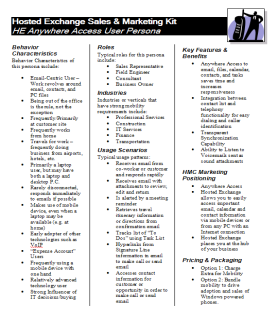 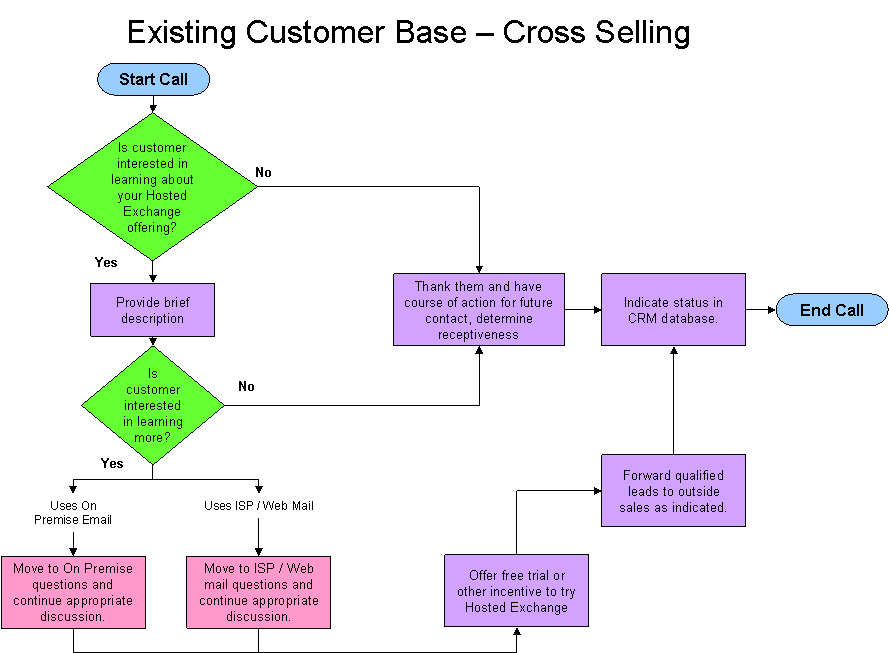 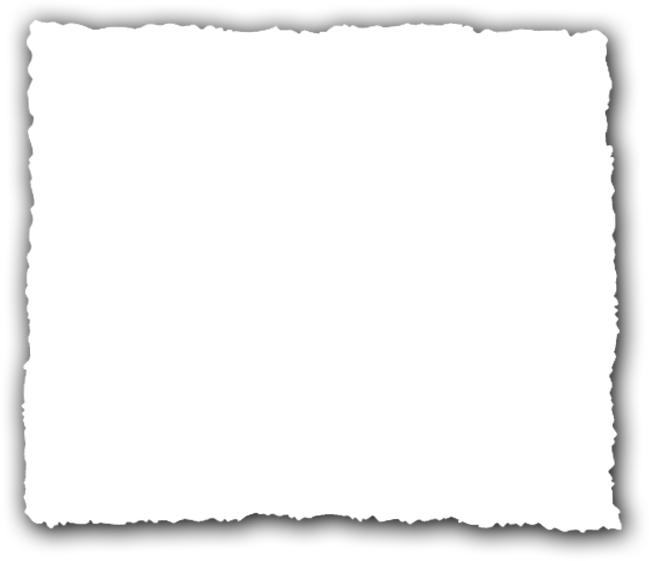 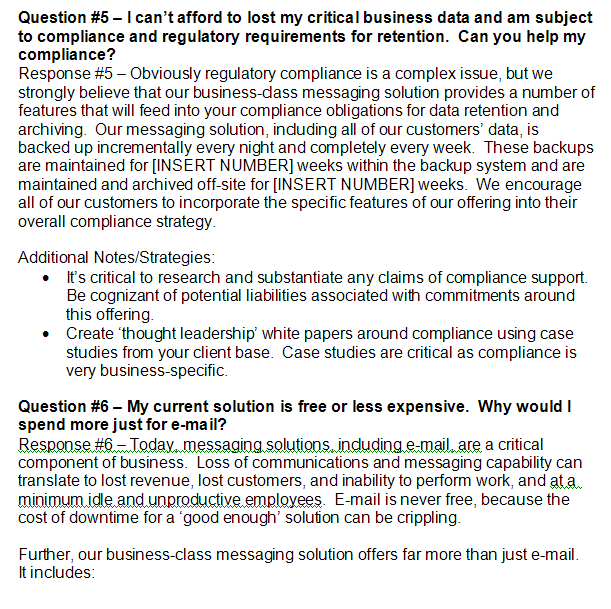 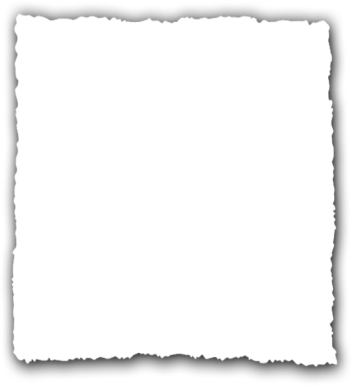 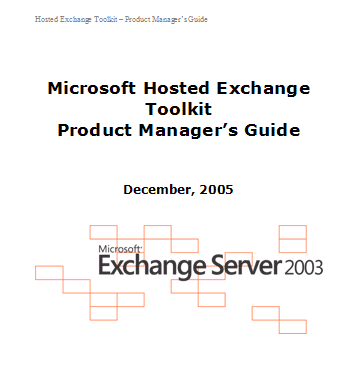 Hosted Exchange + SharePoint Sales Toolkit
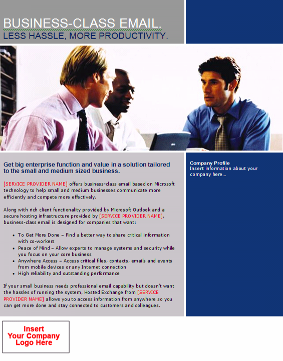 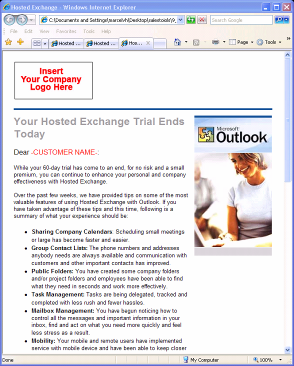 HMC Sales Toolkit v2
Table of contents
8 Key Success Factors
Core Sales Materials
Telesales
Email Marketing
Exchange Hosted Services
Online Best Practices
Upsell Best Practices
Sales Training
Needs Analysis
TCD-TCO Tools

Supported Languages
V1: 11 languages
V2: English only today. Localization planned (FY08).
What’s New and Improved?
MAPI Up Sell Best Practices
Guidance on running an effective MAPI campaign. 
Business Email Sales Training
Trainer’s guide and training decks 
Online best practices
Guidance on how to promote and sell HMC online. 
Key Success Factors in selling HMC
Greatly improved instruction for deployment and online examples of 
Total Cost of Ownership calculator, 
Cost of Downtime calculator 
Needs Assessment Tool
http://tools.muralconsulting.com/ 
Exchange Hosted Service Toolkit
To help partners resell EHS.
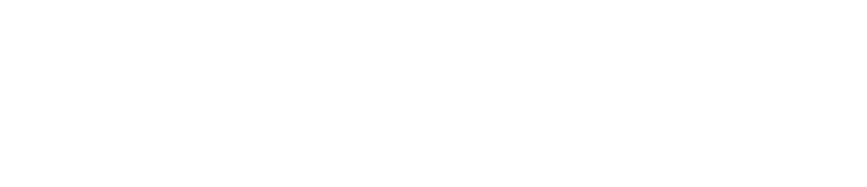 © 2009 Microsoft Corporation. All rights reserved.
Microsoft, Active Directory, Excel, FrontPage, SharePoint, Visual Basic, Windows, the Windows logo, Windows Media, Windows NT, and Windows Server are either registered trademarks or trademarks of Microsoft Corporation in the United States and/or other countries. The names of actual companies and products mentioned herein may be the trademarks of their respective owners.
	The information contained in this document represents the current view of Microsoft Corporation on the issues discussed as of the date of publication. Because Microsoft must respond to changing market conditions, it should not be interpreted to be a commitment on the part of Microsoft, and Microsoft cannot guarantee the accuracy of any information presented after the date of publication. Schedules and features contained in this document are subject to change.	
	This document is for informational purposes only. MICROSOFT MAKES NO WARRANTIES, EXPRESS, IMPLIED OR STATUTORY, AS TO THE INFORMATION IN THIS DOCUMENT.
	The example companies, organizations, products, domain names, e-mail addresses, logos, people, places, and events depicted herein are fictitious. No association with any real company, organization, product, domain name, e-mail address, logo, person, places, or events is intended or should be inferred.
This presentation is for informational purposes only. Microsoft makes no warranties, express or implied, in this summary.
Thank you